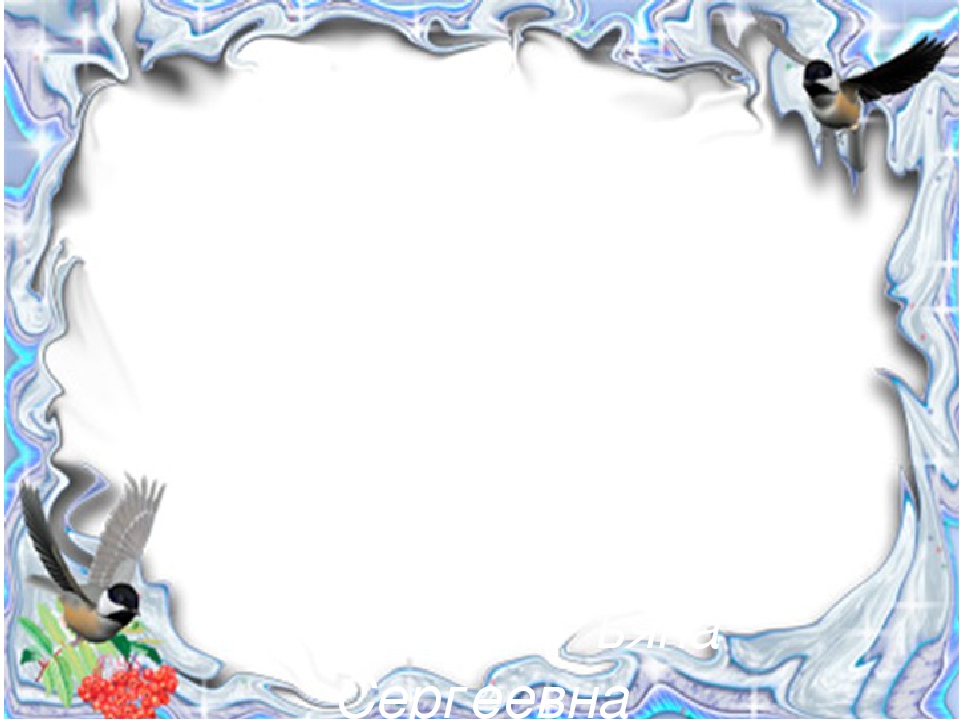 «Помогаем птицам нашего края»
МДОУ «Детский сад №42»
Старшая комбинированная группа №4
Воспитатели: Сорокина М.С., Стаматова Н.Р.
Учитель-дефектолог: Баражакова Ю.В.
Учитель-логопед Тихомирова Г.В.
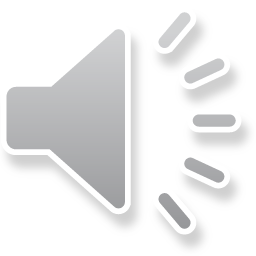 У нас такой обычай; чуть выпадет снежок,Дощатый домик птичий повесим на сучок.
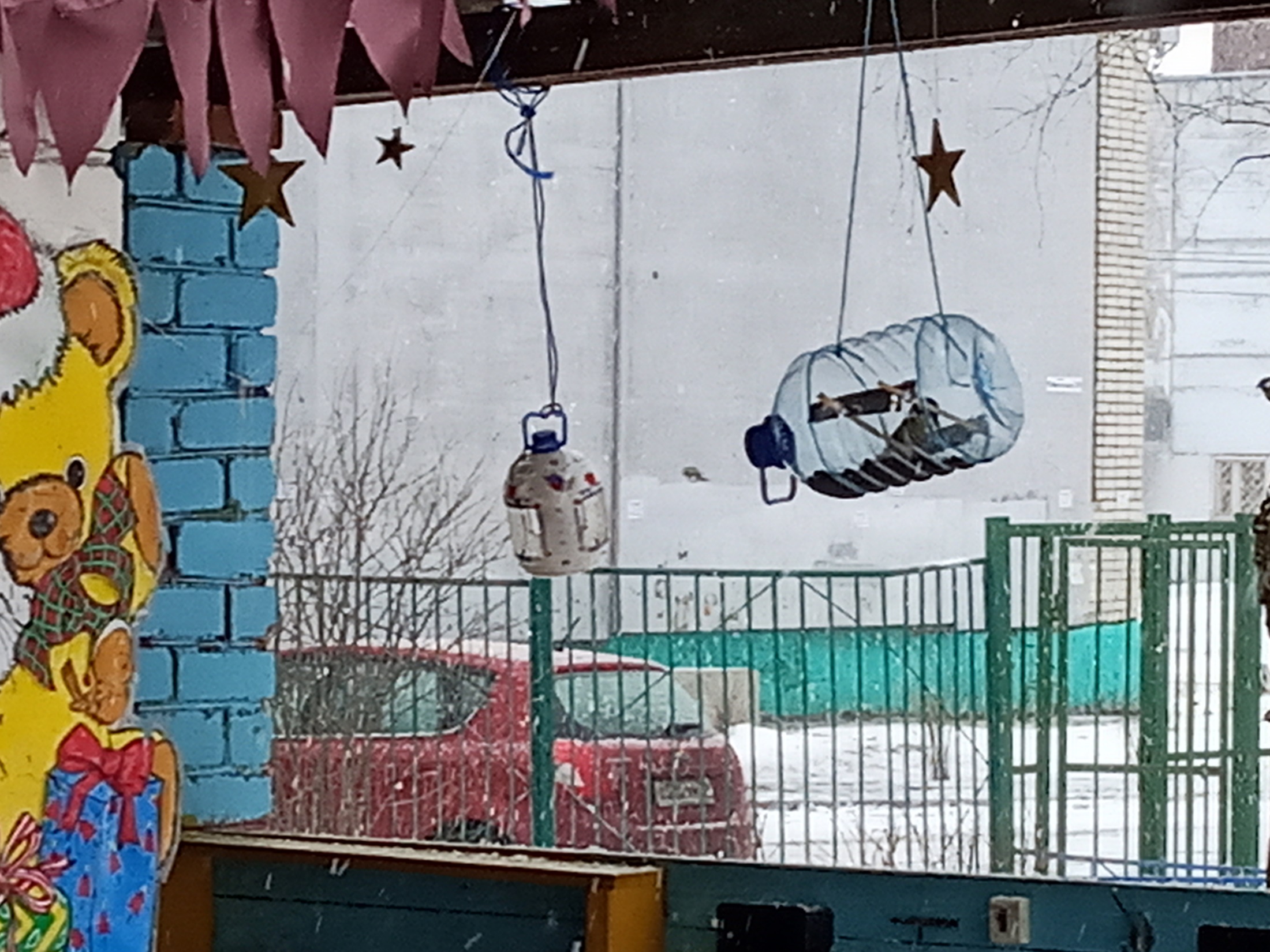 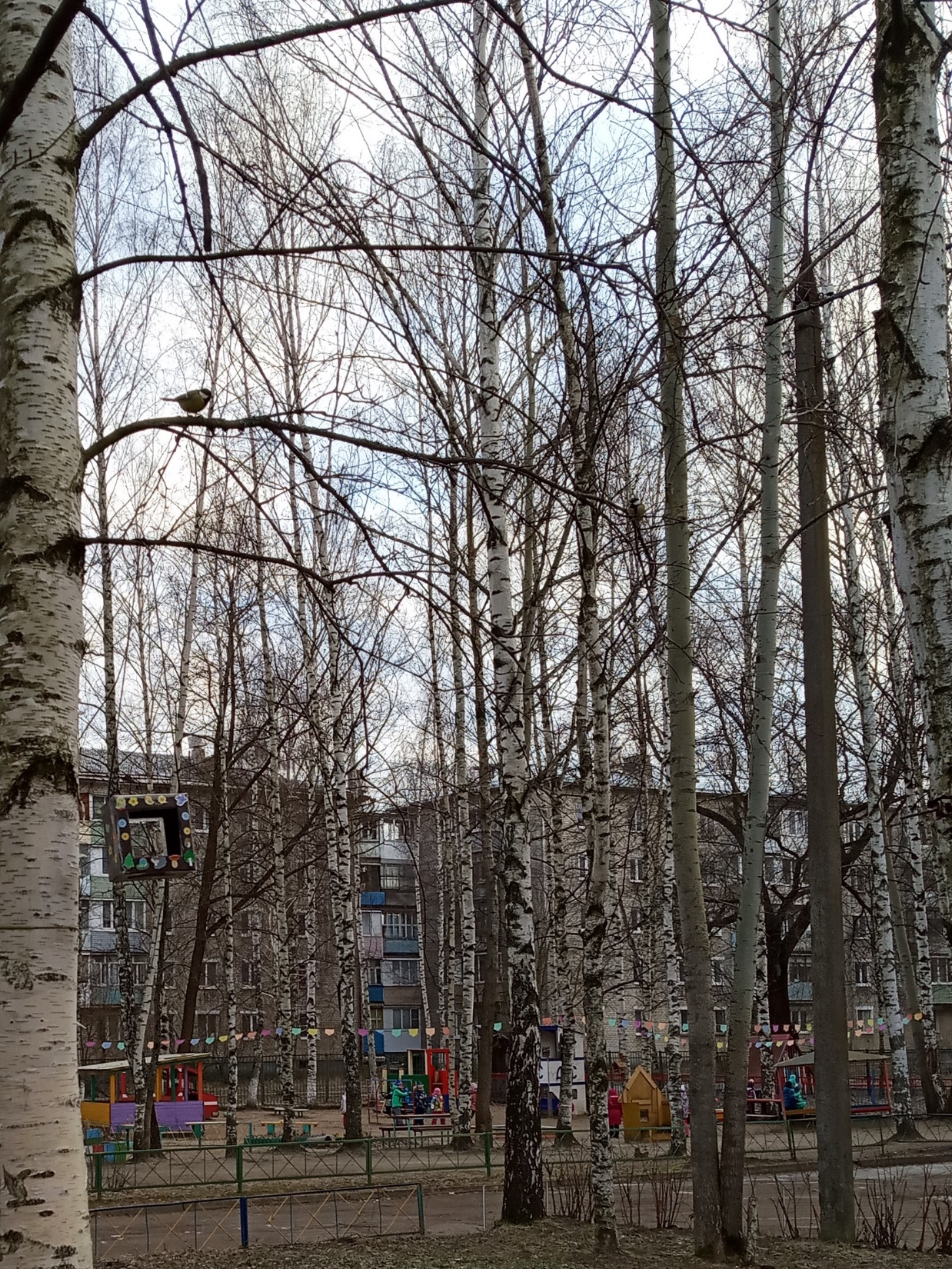 [Speaker Notes: МДОУ «Детский сад №42» Ярославль, ул.Пирогова  д.31А]
Над домиком дощатым с утра немолчный гам,Как весело крылатым, порхающим гостям!
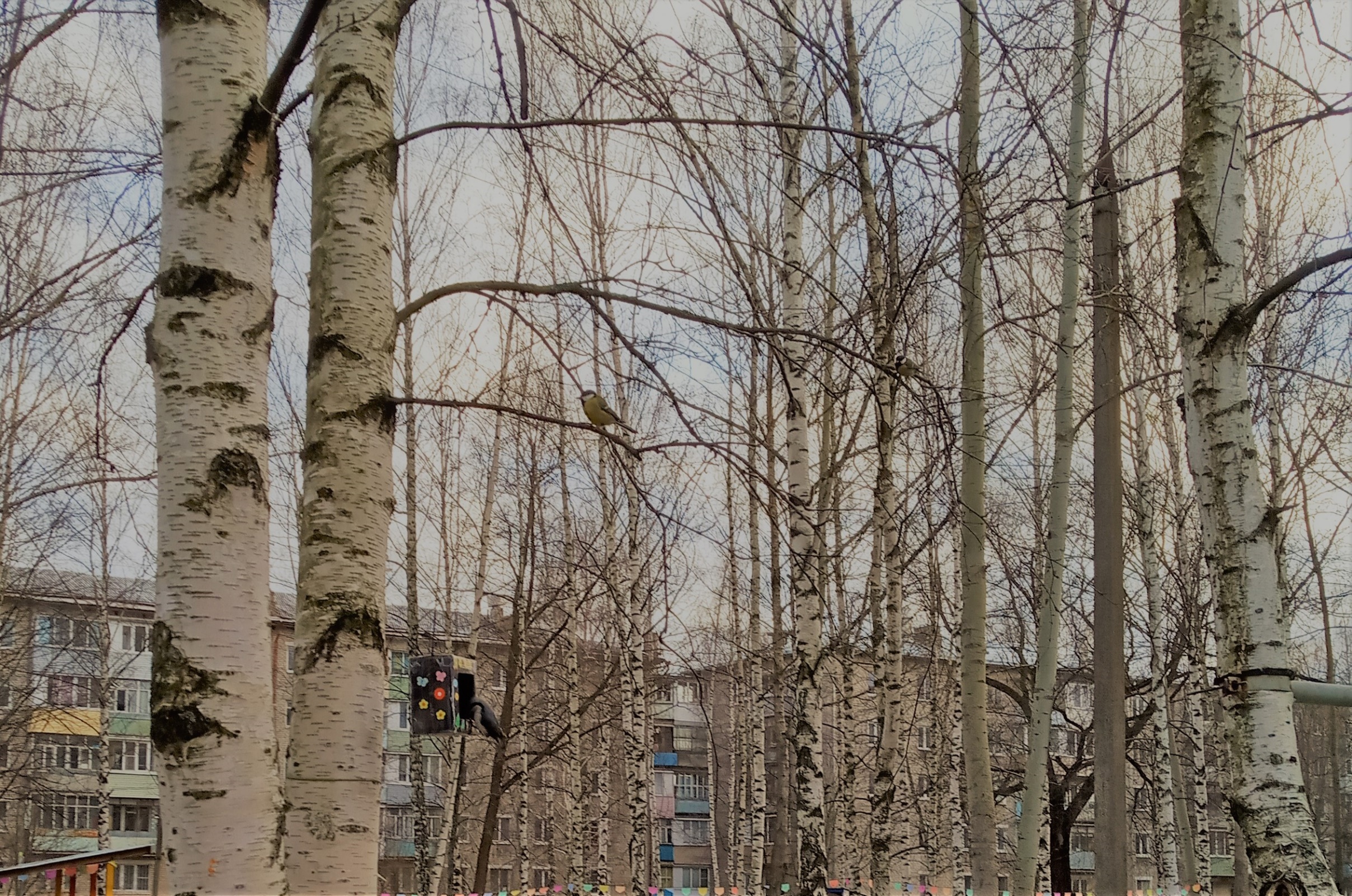 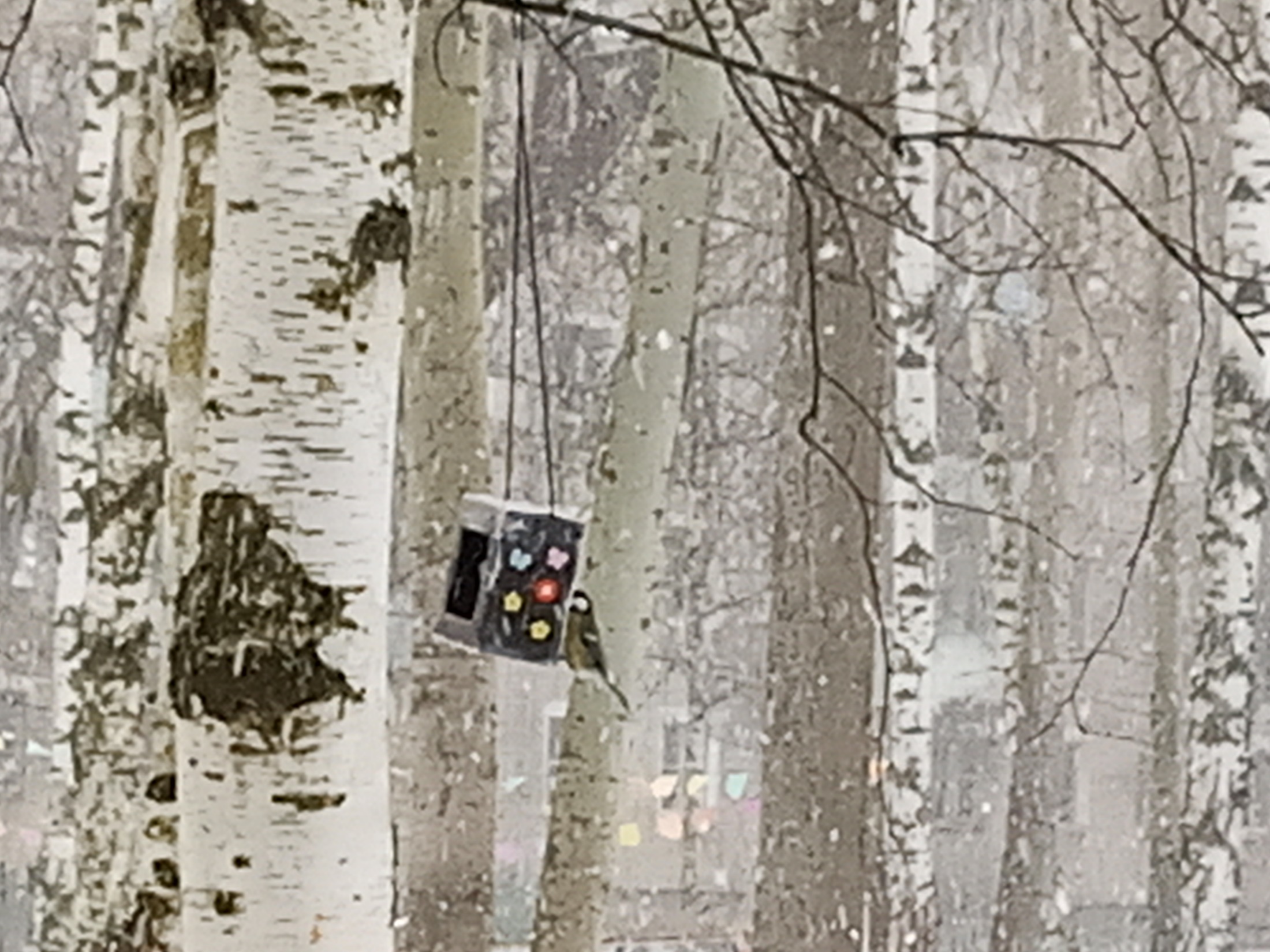 [Speaker Notes: МДОУ «Детский сад №42» Ярославль, ул.Пирогова  д.31А]
Пшена и крошек хлебных отведать каждый радОт песенок хвалебных милей наш детский сад
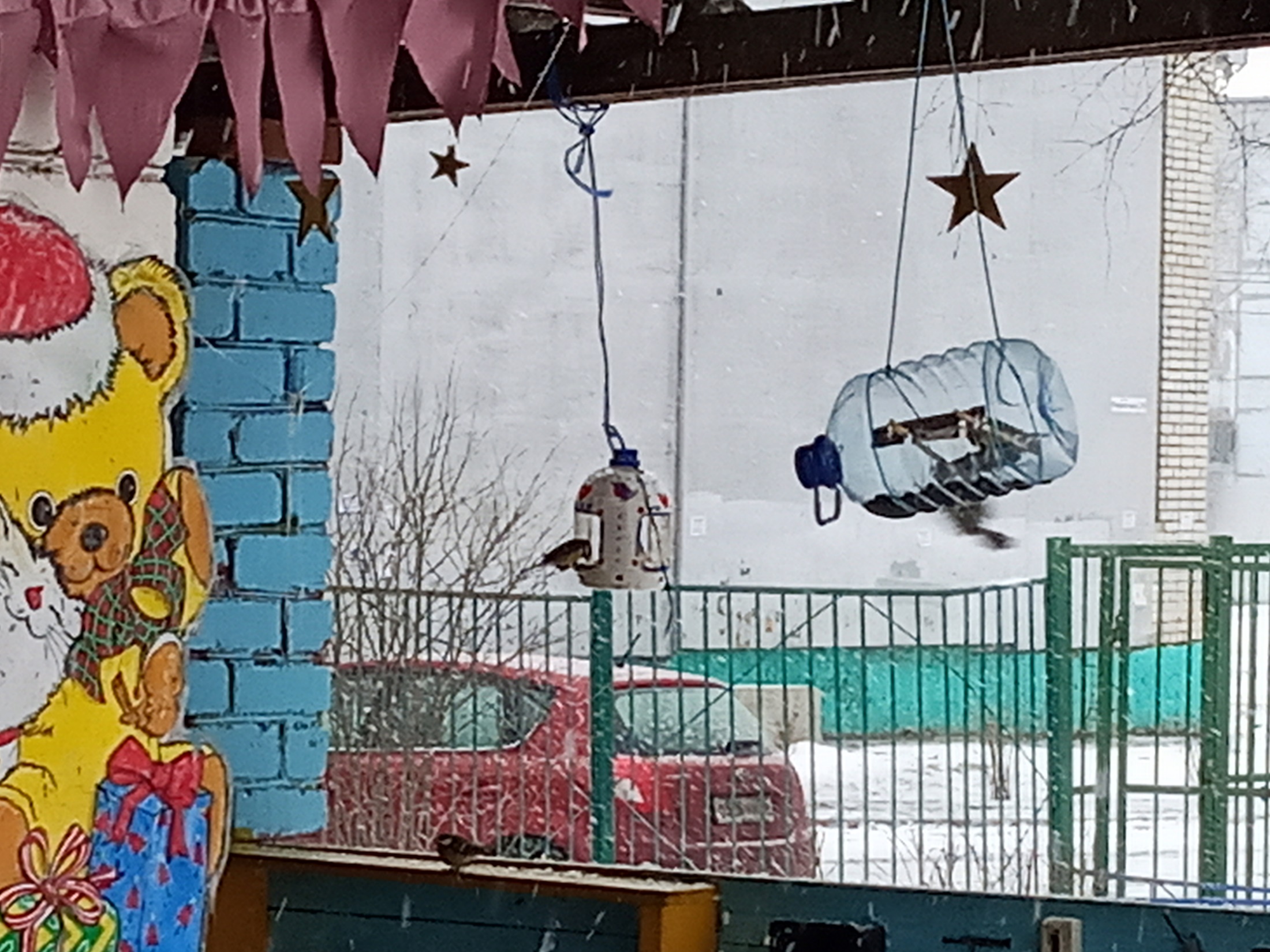 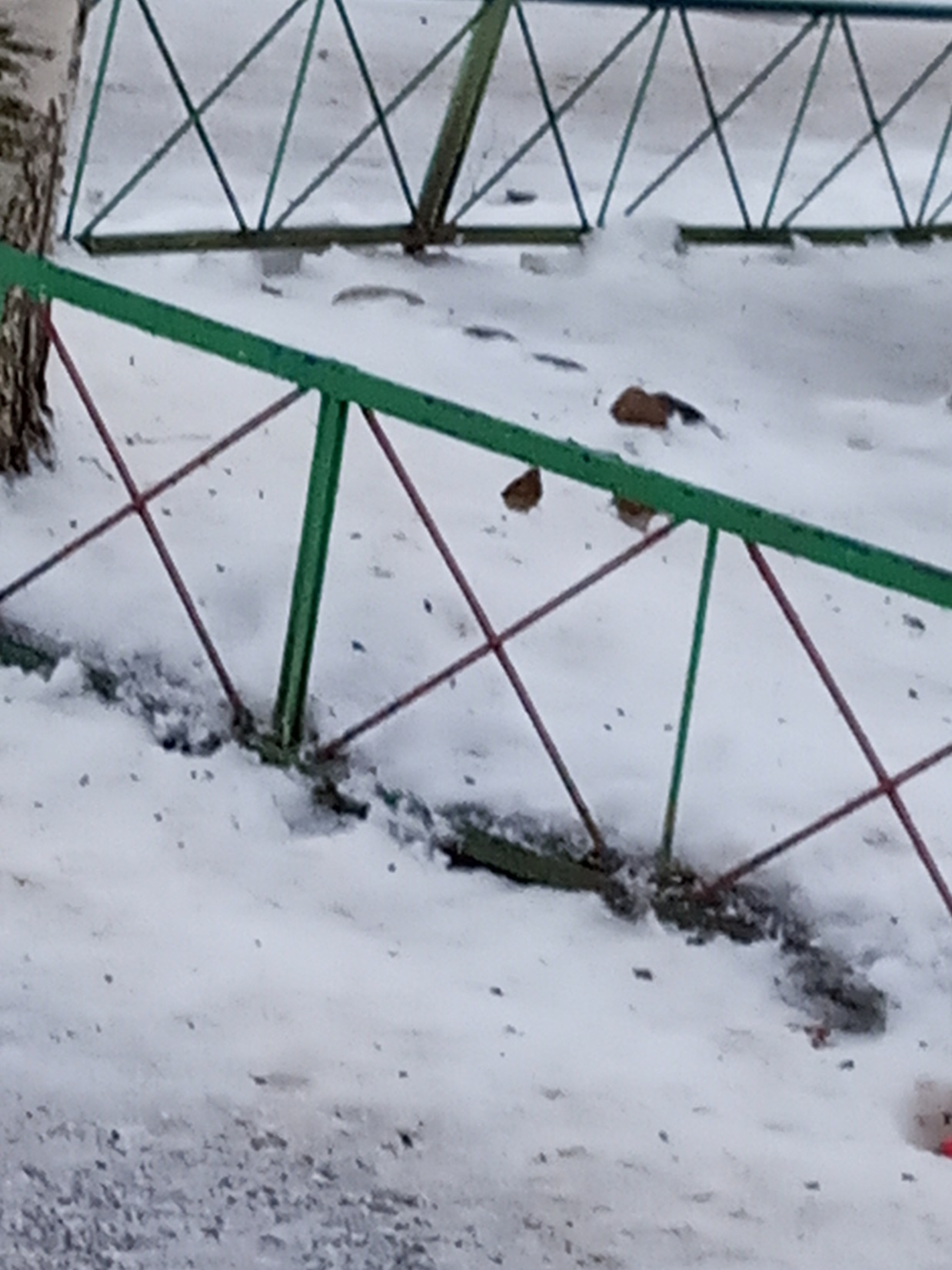 Наблюдаем, рассматриваем, сочиняем
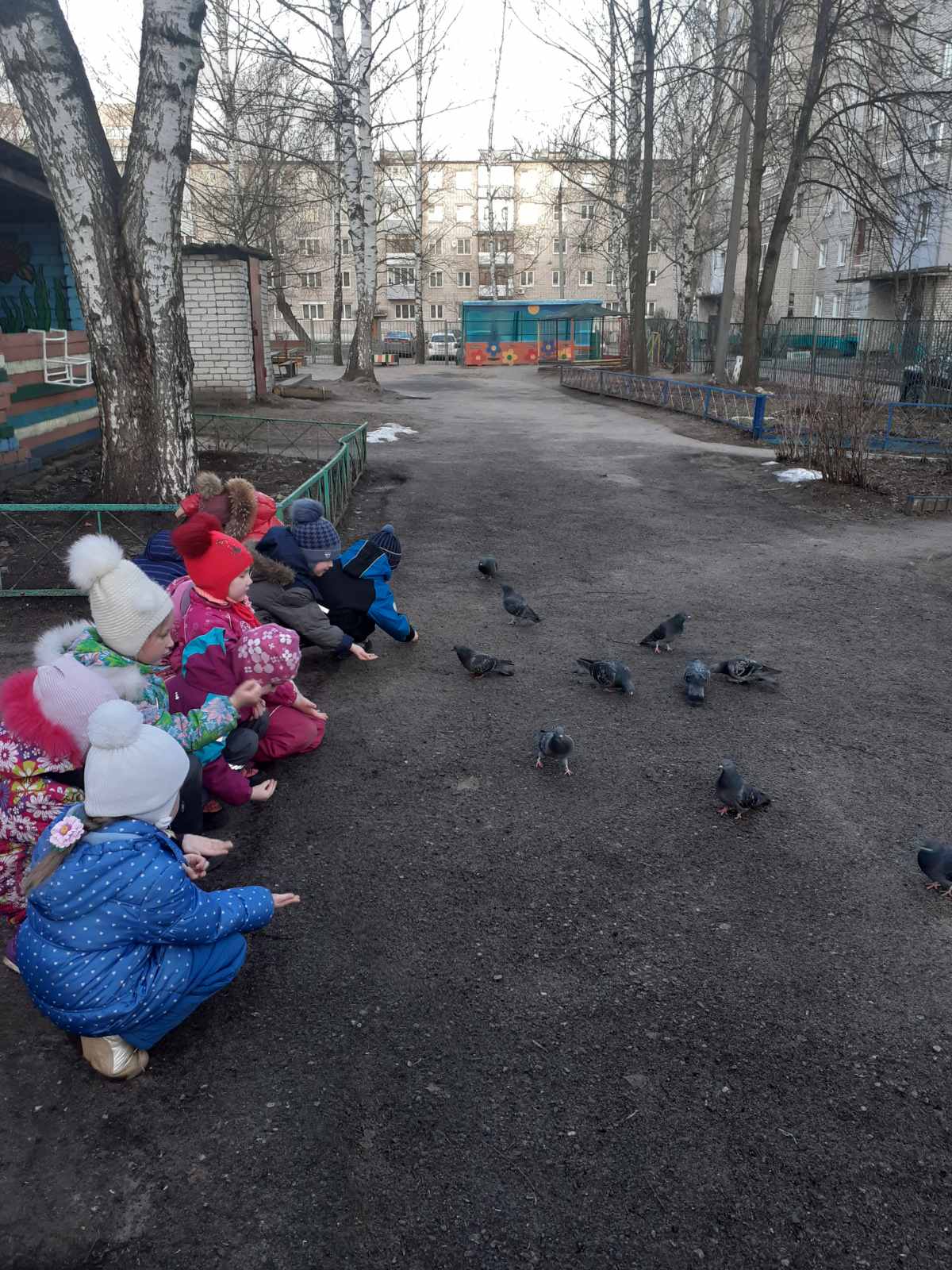 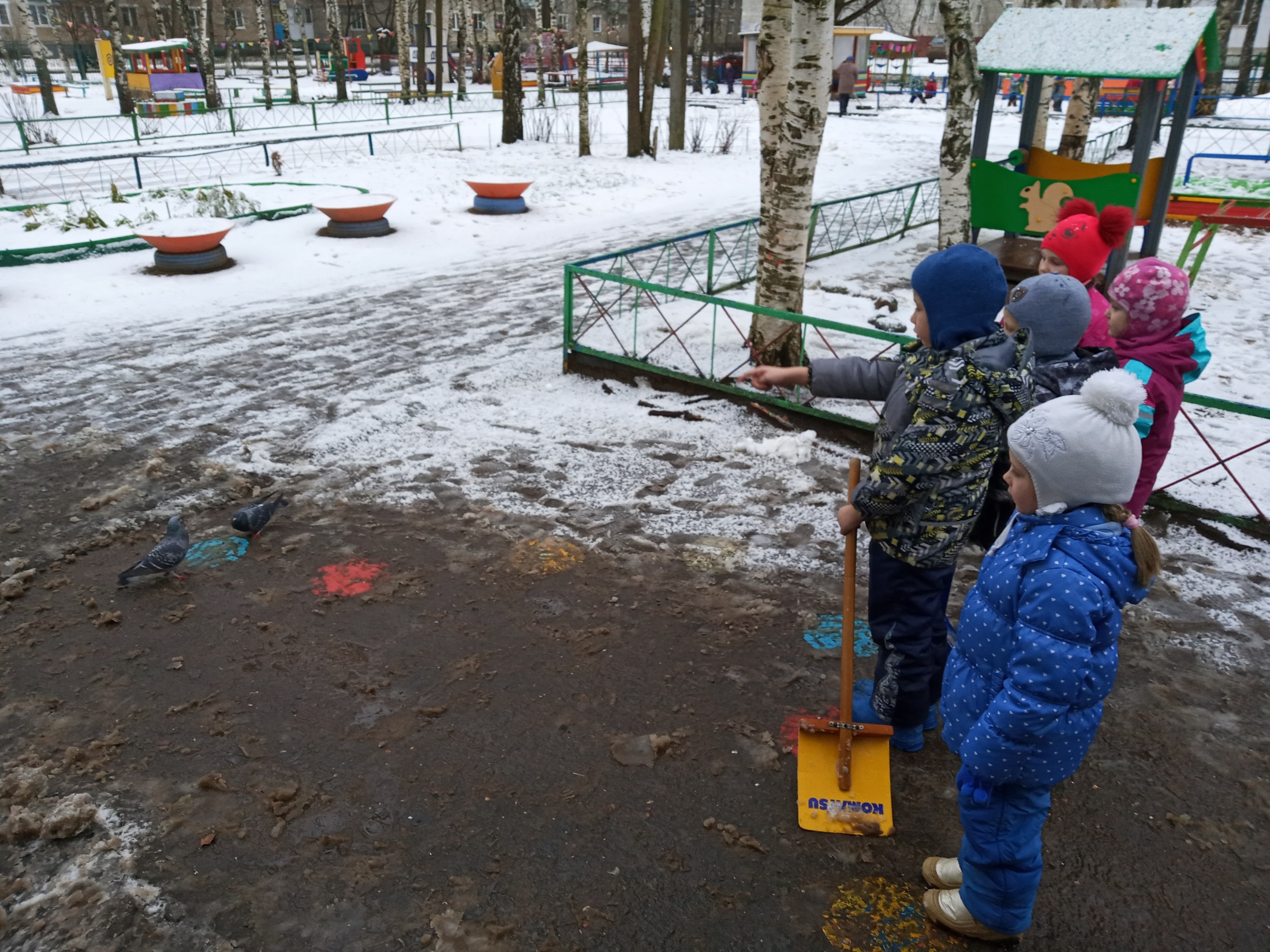 [Speaker Notes: МДОУ «Детский сад №42» Ярославль, ул.Пирогова  д.31А, 5 детей , возраст 5-6 лет]
Лепим из пластилина
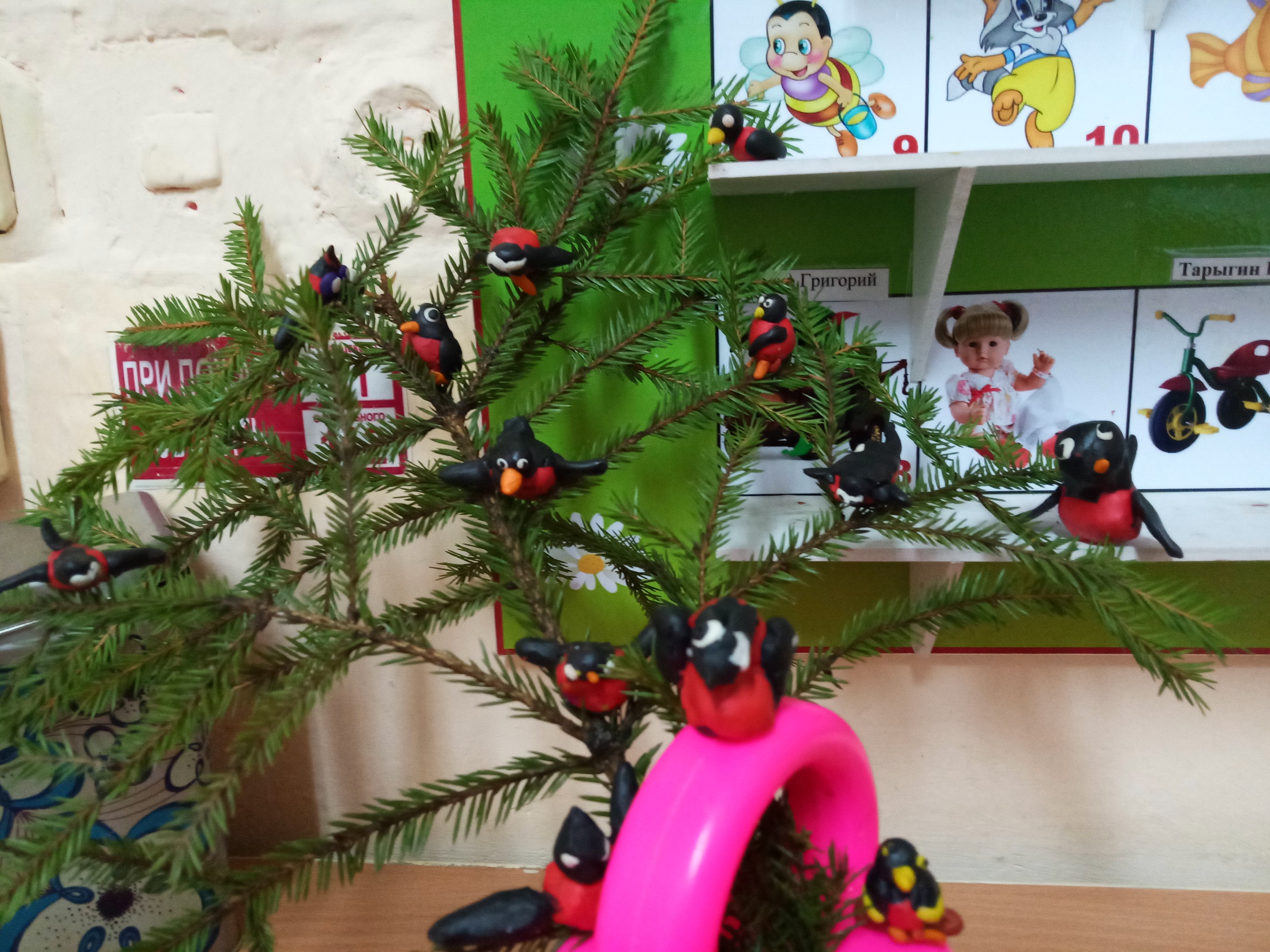 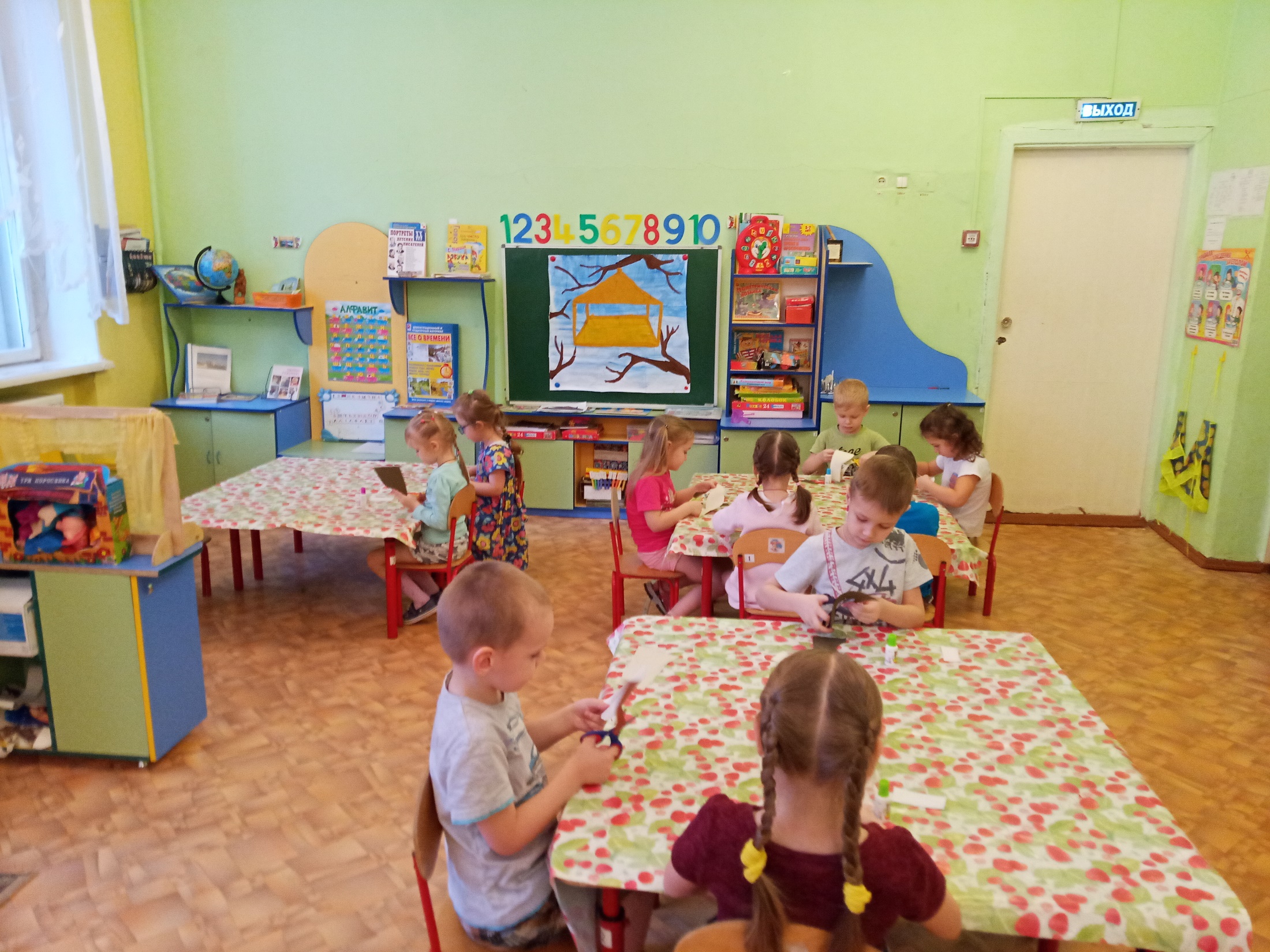 [Speaker Notes: МДОУ «Детский сад №42» Ярославль, ул.Пирогова  д.31А
9 детей 5-6 лет]
Клеим, выстригаем – мелкую моторику развиваем!
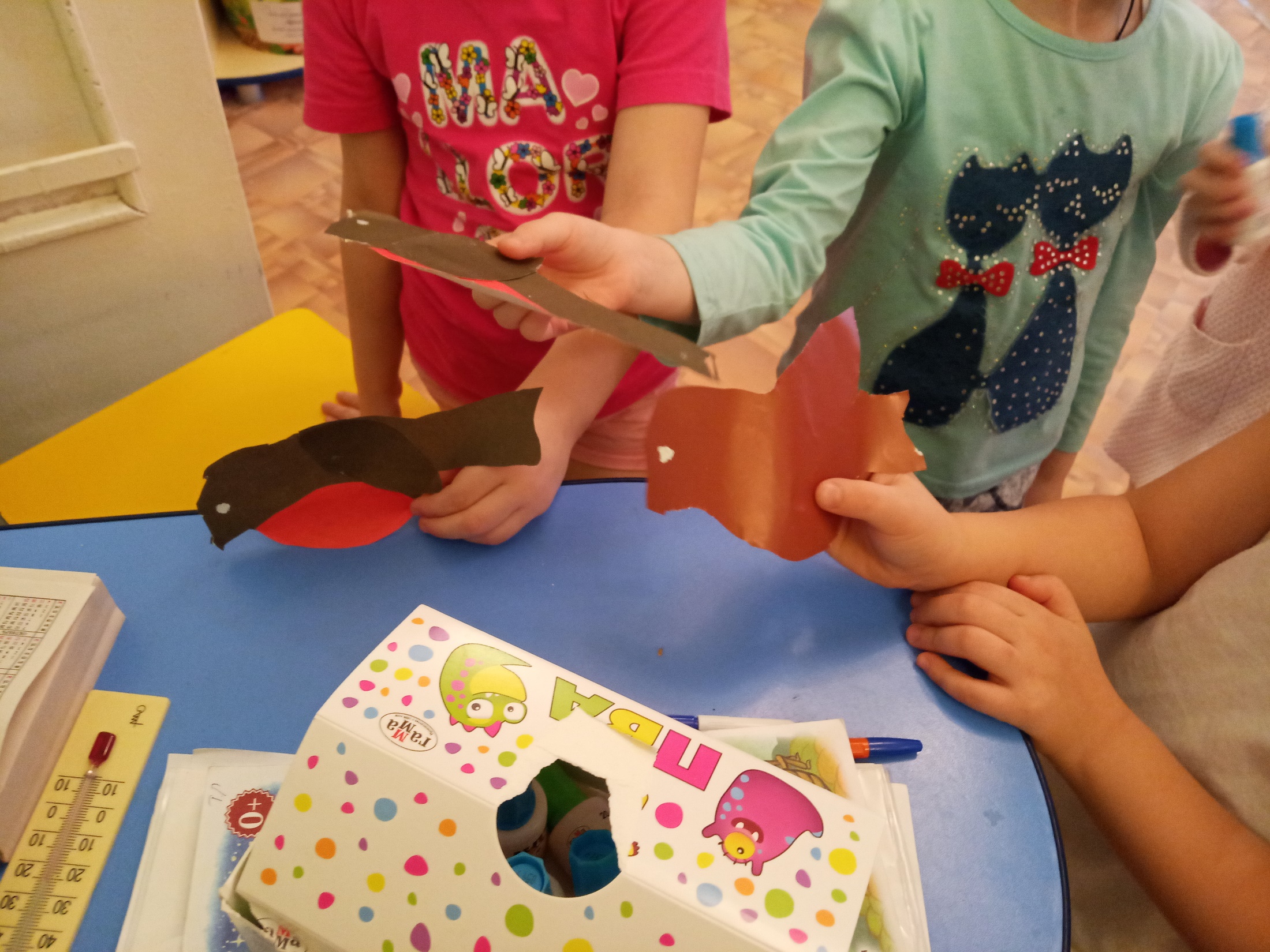 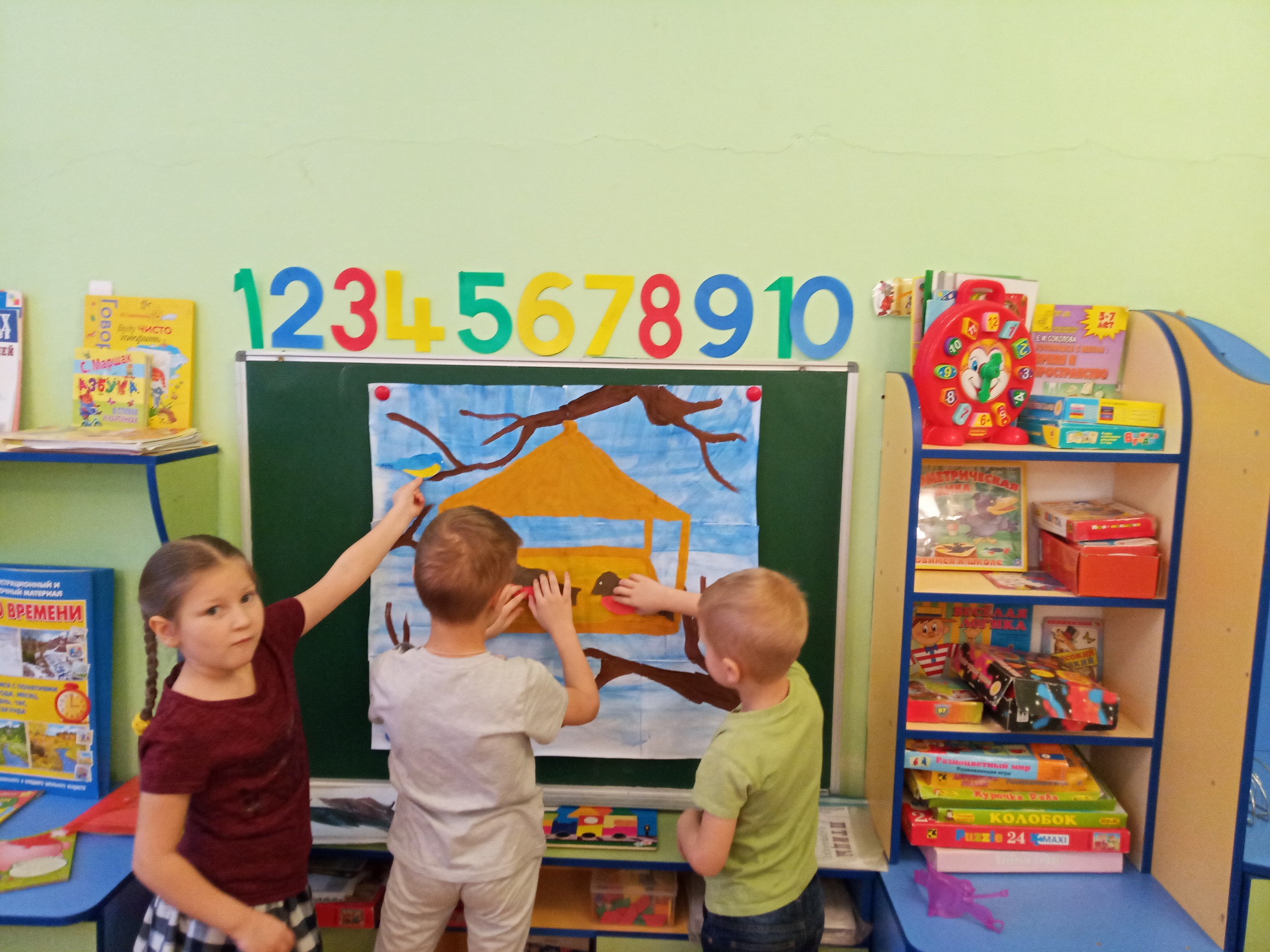 [Speaker Notes: МДОУ «Детский сад №42» Ярославль, ул.Пирогова  д.31А
5 детей 5-6 лет]
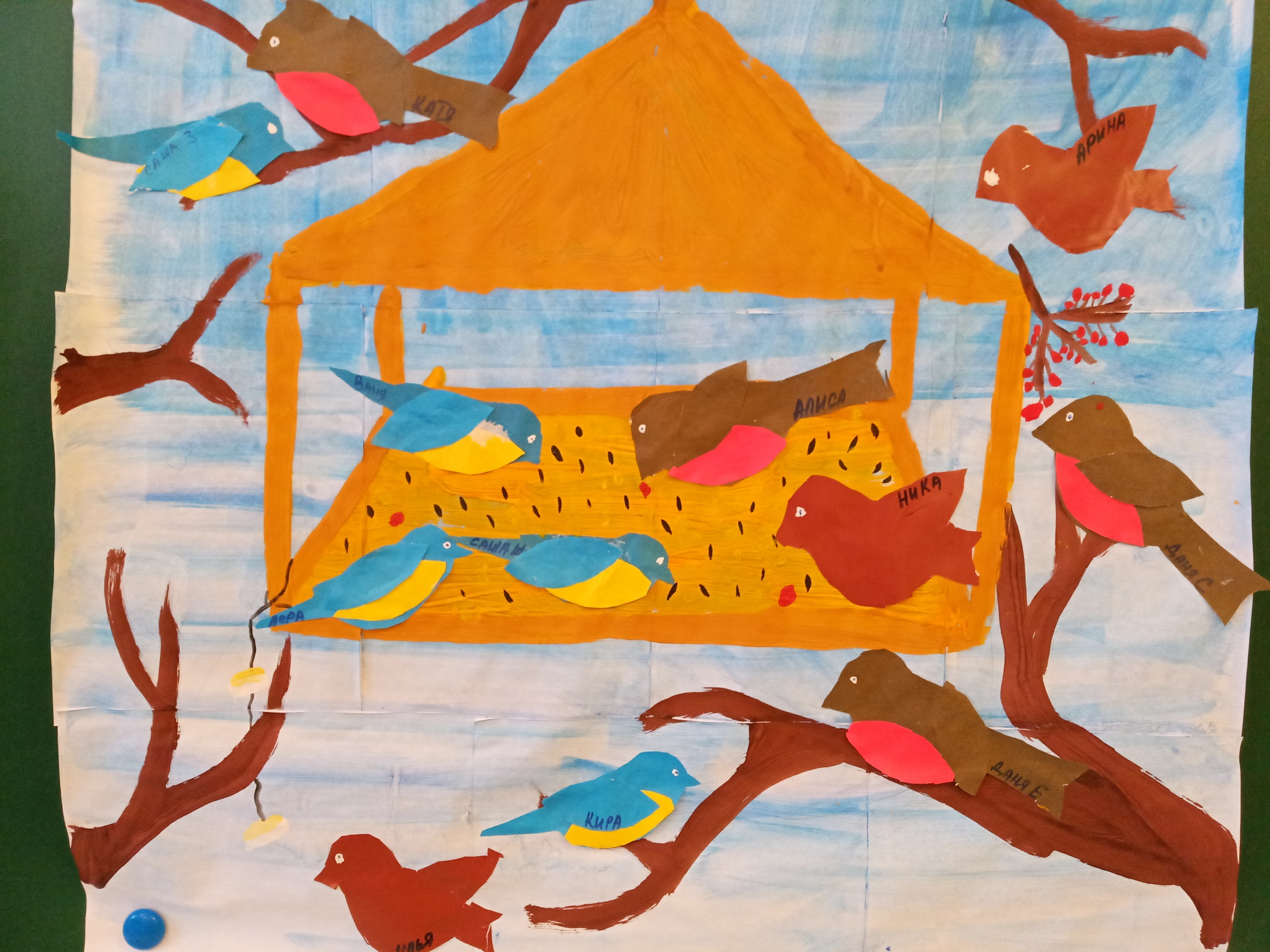 [Speaker Notes: МДОУ «Детский сад №42» Ярославль, ул.Пирогова  д.31А]
Рассматриваем, наблюдаем..
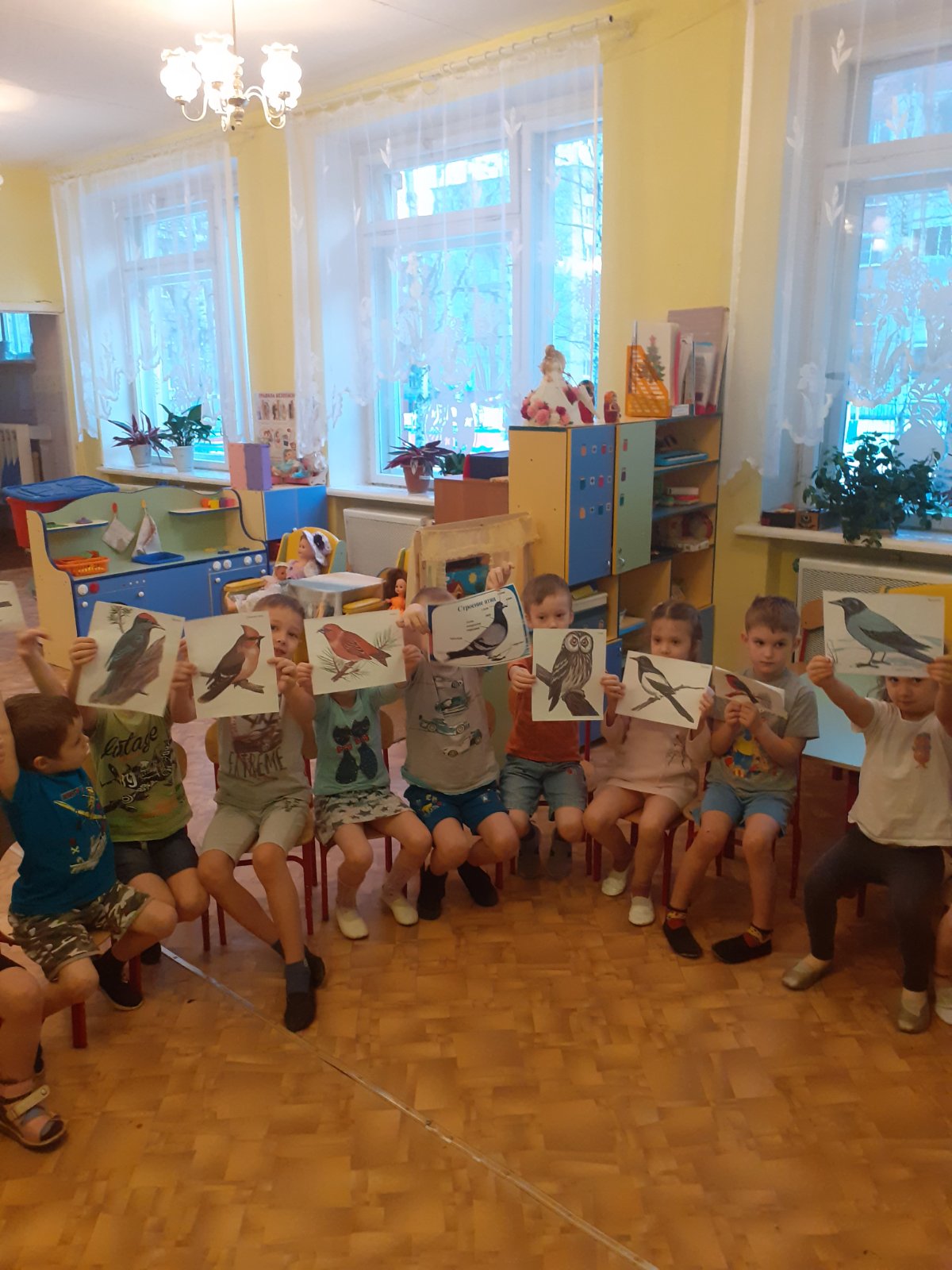 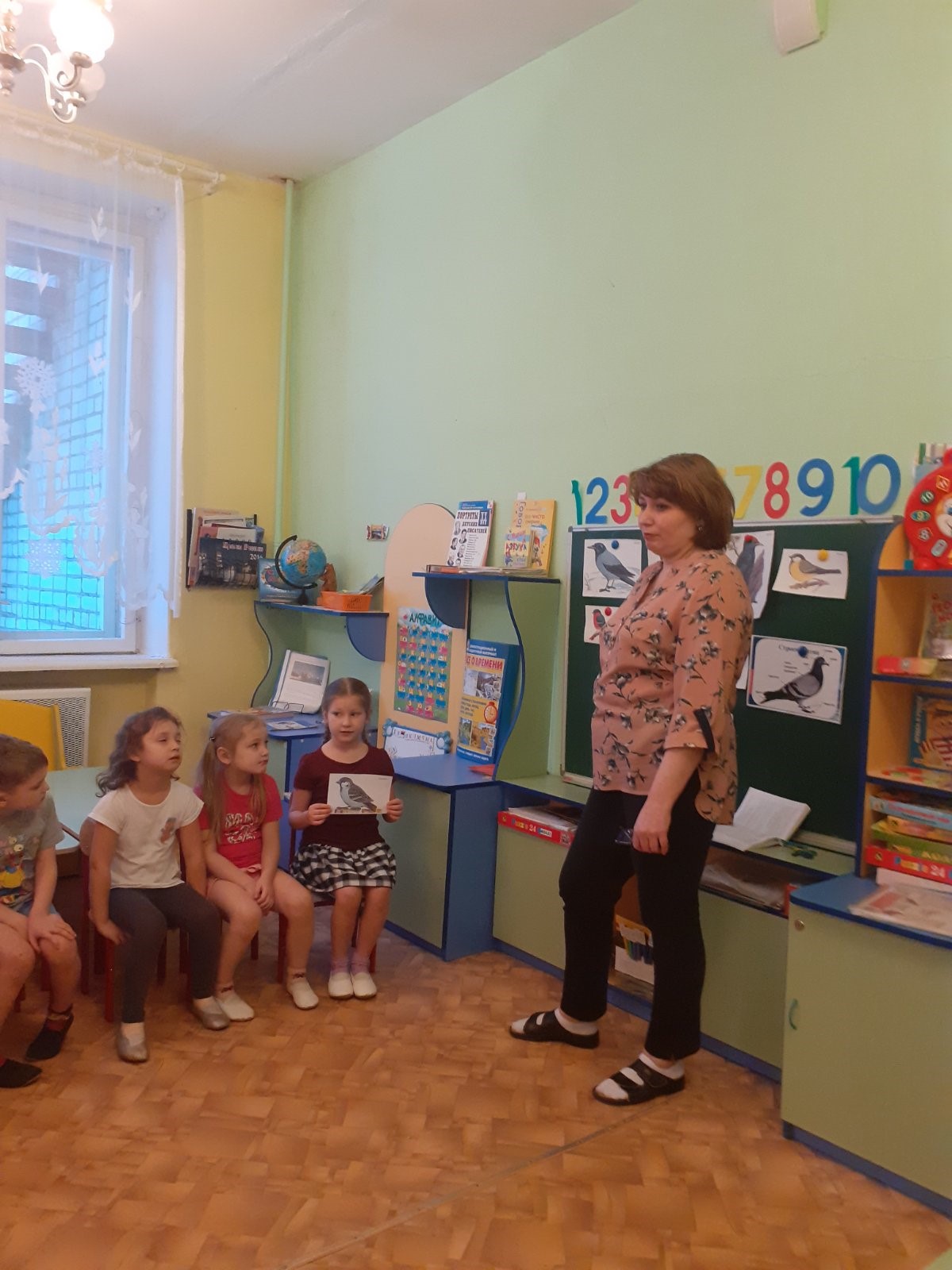 [Speaker Notes: МДОУ «Детский сад №42» Ярославль, ул.Пирогова  д.31А
12 детей 5-6 лет, учитель-дефектолог]
Читаем и рассказы составляем!
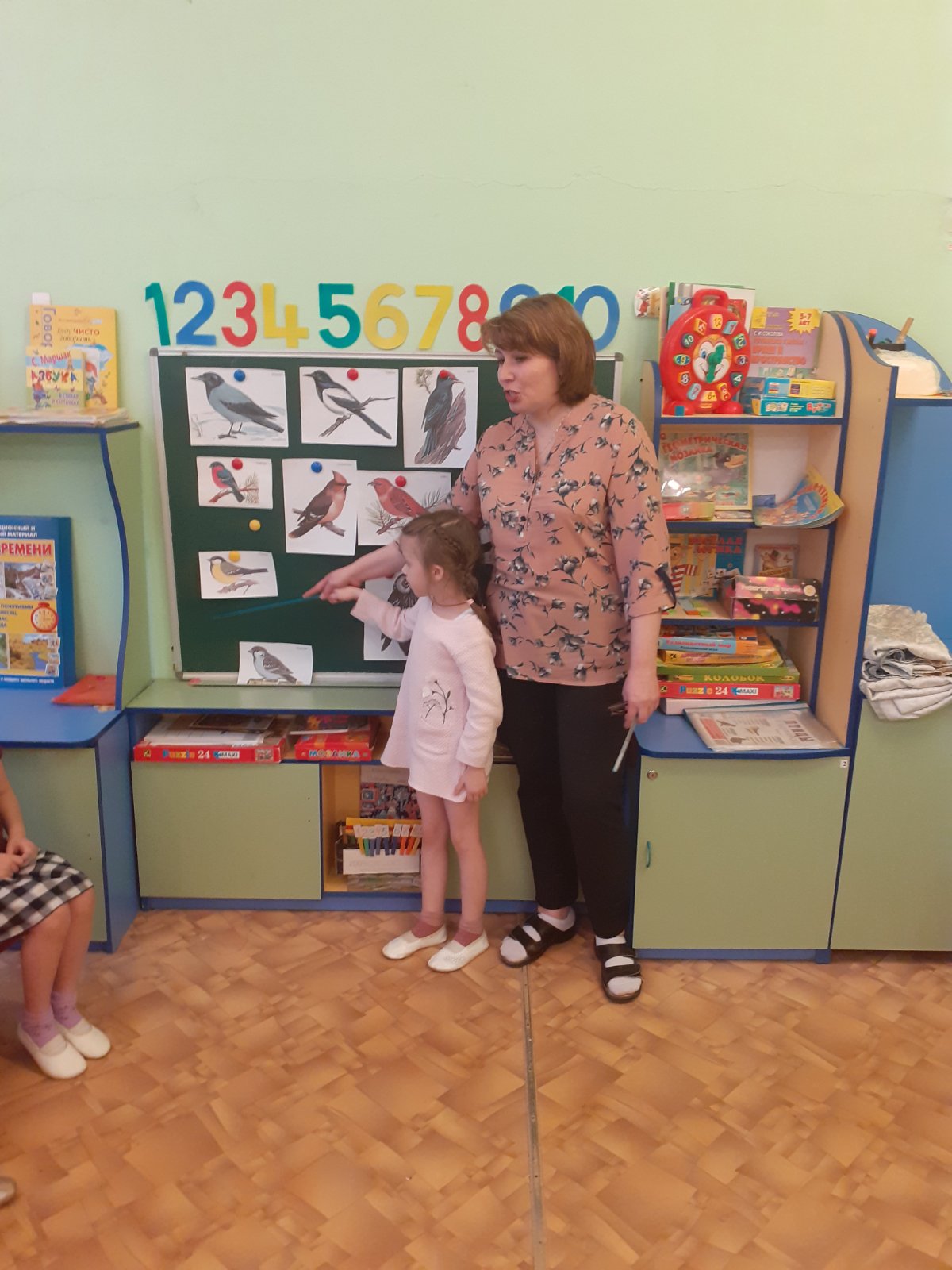 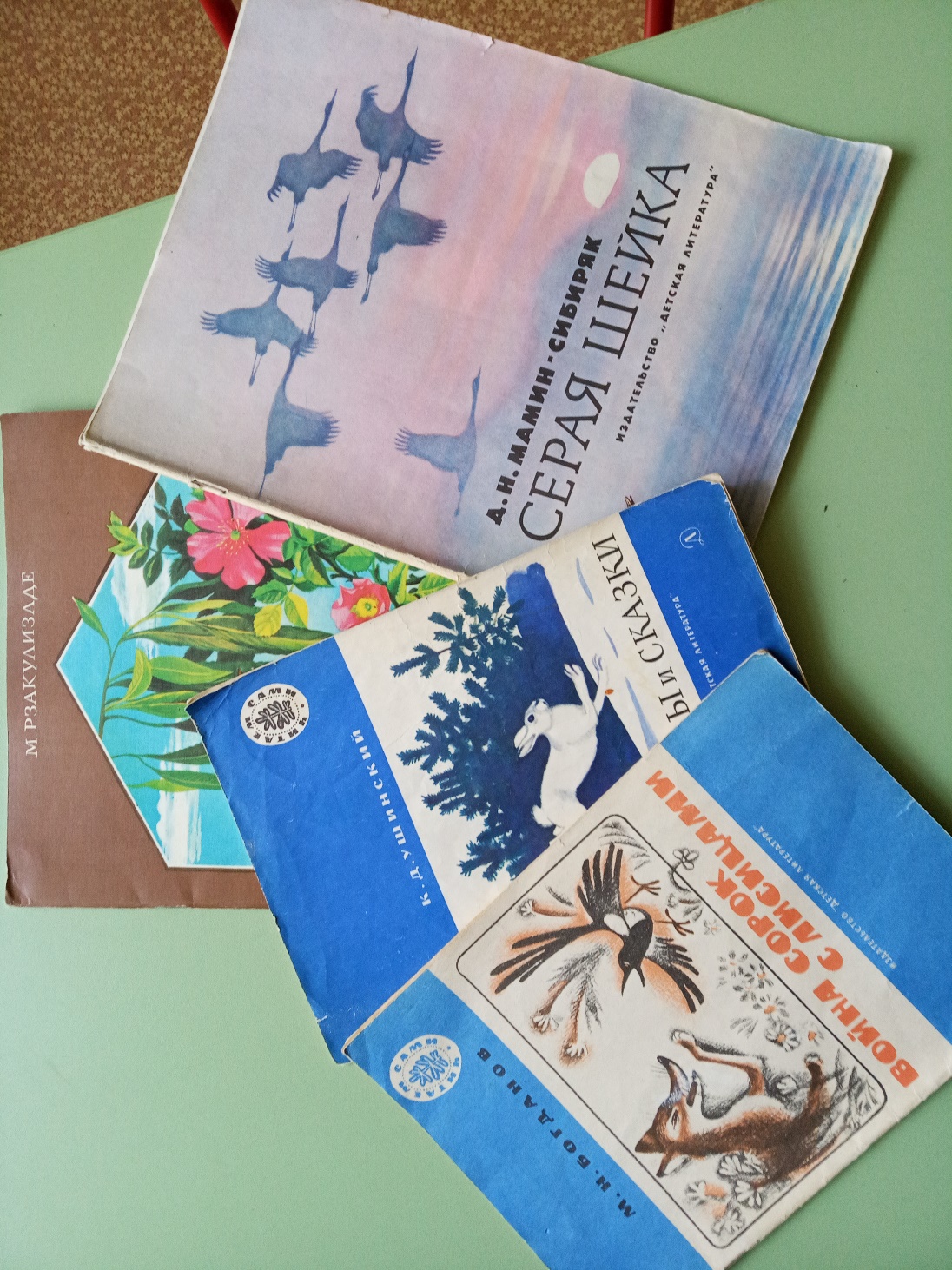 [Speaker Notes: МДОУ «Детский сад №42» Ярославль, ул.Пирогова  д.31А
1 ребенок 5-6 лет]
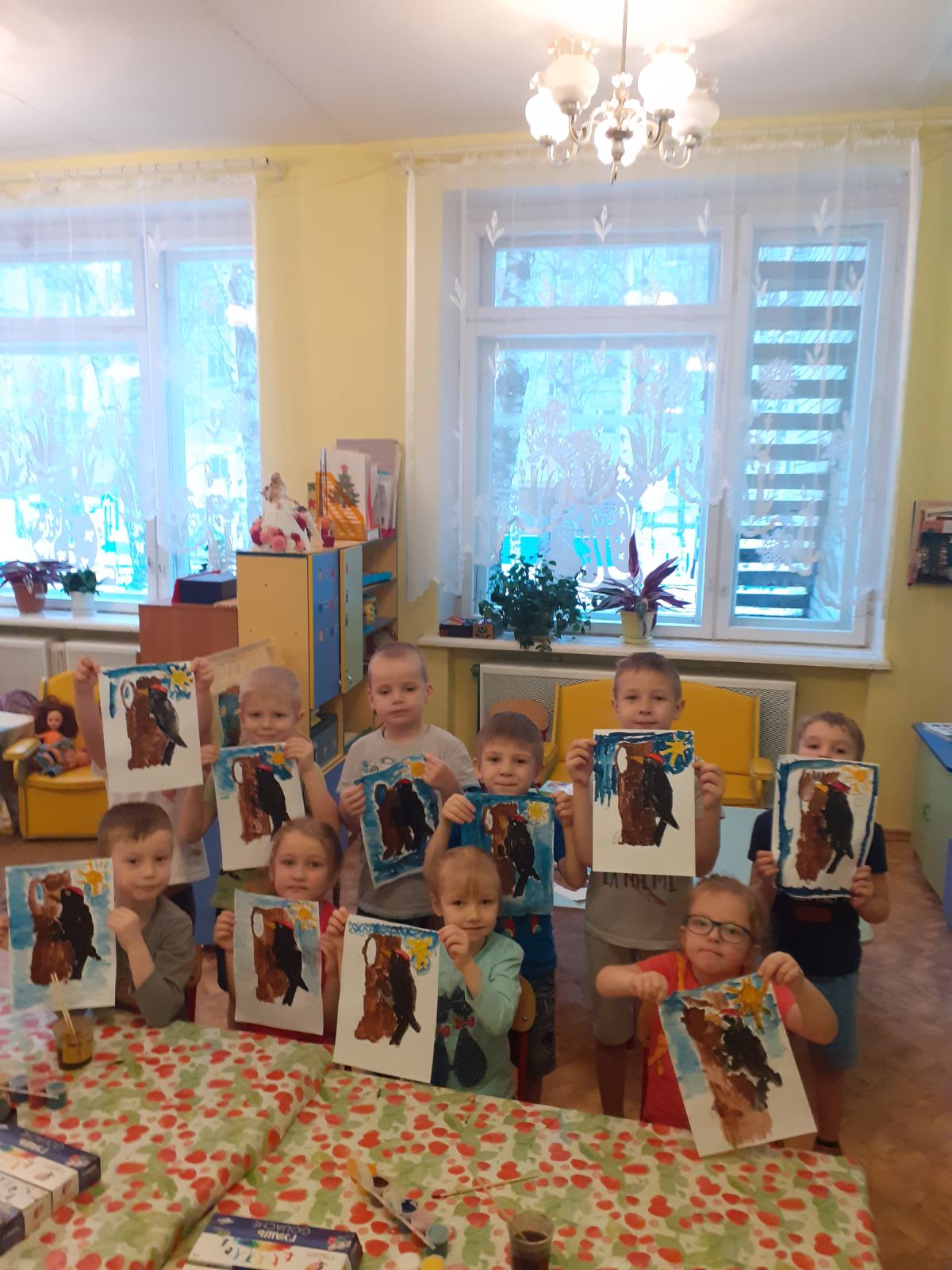 [Speaker Notes: МДОУ «Детский сад №42» Ярославль, ул.Пирогова  д.31А
10 детей 5-6 лет]
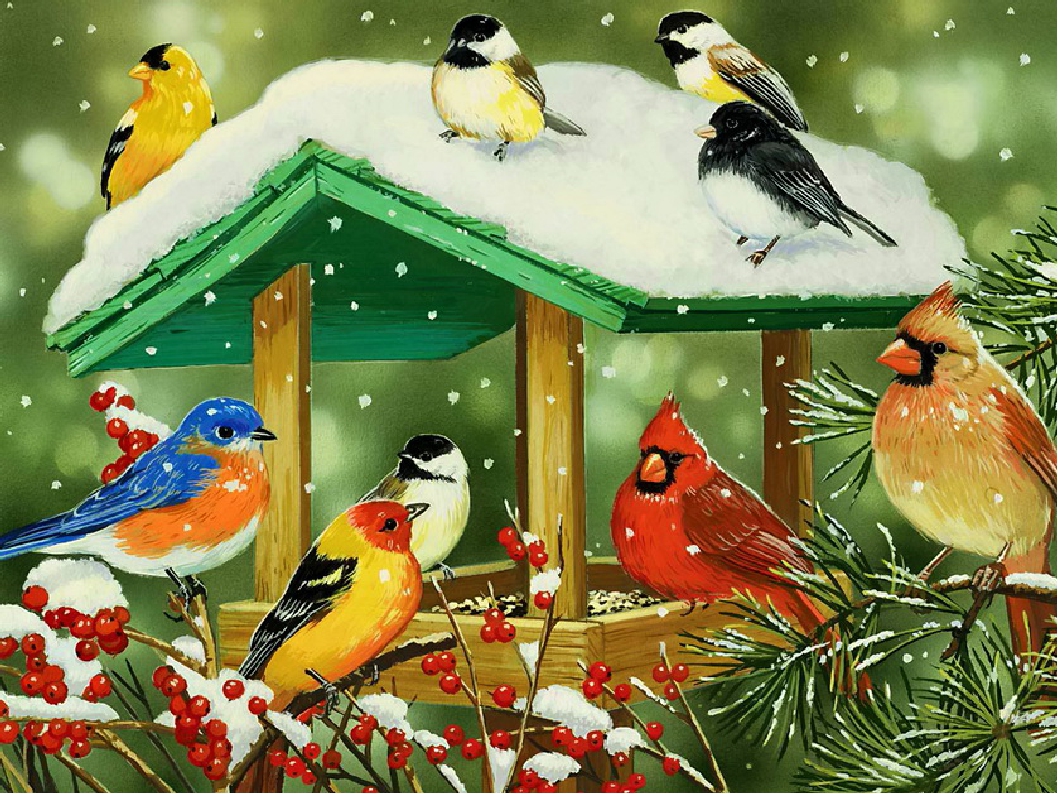 Спасибо за внимание!